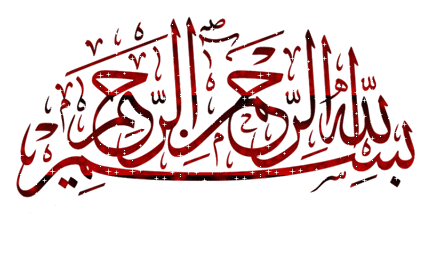 کارگاه یکروزه اعطای نشان به مدارس مروج سلامت
معاونت بهداشتی دانشگاه علوم پزشکی کرمانشاه
واحد سلامت مدارس 
دی 1389
مدارس مروج سلامتhealth promoting school (HPS)
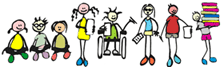 رسالتمدیریت سلامت محور در زمینه ارایه خدمت به نوجوانان و جوانان در راستاي ارتقاي کیفیت زندگی این گروه سنی با تاکید براقدامات پیشگیرانه منطبق با فرهنگ جامعه و متناسب با جنسیت مورد نظر و مشارکت همه جانبه ایشان. وظیفه اصلی ما ارایه استانداردهایی ست که در تعامل با همه نهادهاي متولی این گروه به دست م یآید وبراي هماهنگ سازي خدمات قابل ارایه در نظام سلامت براي این گروه مخاطب به طور مستمر پایش خواهد شد.
تعریف
 HPS به منزله یک نظام براي ارتقاي سلامت است که با مشارکت فعالانه اولیاء، مربیان و دانش آموزان و با رویکرد توانمند سازي و آموزش همسانان و همسالان، منجر به افزایش ظرفیت ها و دانش آموزان در زمینه مراقبت از خود، فرهنگ خود مراقبتی (Selfcare) توانمندسازي مردم در مورد سالم زندگی کردن، سالم کارکردن و آموزش با کیفیت خواهد شد.
فواید مدرسه مروج سلامت

پیام روشن مدرسه مروج سلامت این است که:
اعتماد به نفس، عزت نفس، ارتباطات و مهارت هاي ارتباطی براي رفاه و سلامت روانی حیاتی هستند. 
تشویق دانش آموزان به ورود در تصمیم گیري ها بسیار مهم است. ·
یادگیري و تجارب در مدرسه دانش آموزان را براي رسیدن به سلامت کامل کمک می کند. ·
به احتمال زیاد رفتارهاي بهداشتی و ارزش هاي کسب شده در دوران کودکی و نو جوانی در طول زندگی ادامه پیدا می کند.
هدف کلی :
ترویج و استقرار مفاهیم ارتقاي سلامت در بین دانش آموزان مدارس کشور از طریق استقرار نظام مدارس 
مروج سلامت

اهداف اختصاصی :
1. توانمند سازي دانش آموزان، پرسنل، اولیاء و مربیان در زمینه مفاهیم ارتقاي سلامت نوجوانان و جوانان و ساختار مدارس مروج سلامت
2. ارائه خدمات سلامت در یک مجموعه ادغام یافته وارتقاي شاخصهاي آن در سطح کلیه مدارس کشور
3. گرد آوري و استفاده از حداقل داده ها براي جمع آوري شاخص ها و اطلاعات به منظور پایش، برنامه ریزي، ارزشیابی و رتبه بندي مدارس مروج سلامت در سطوح ملی و منطقه اي
4. بهبود وضعیت بیماریابی و درمان دانش آموزان مبتلا به اختلالات و مشکلات سلامتی
5. بهبود الگوهاي تغذیه اي دانش آموزان
6. پیشگیري از رفتارهاي مخاطر ه آمیز سلامت در دانش آموزان
7. بهبود شرایط فیزیکی و بهداشت محیط درمدارس
8. افزایش مشارکت دانش آموزان، کارکنان، اولیاء و مربیان در زمینه ارتقاي سلامت نوجوانان و جوانان و جامعه در قالب شکل گیري برنامه داوطلبان سلامت
9. دستیابی به بهترین مدل و مکانیسمها براي ایجاد شبکه هاي ملی ومنطقه اي در کشورهاي مدیترانه شرقی براساس شواهد و بهره گیري ازتمامی نظریه ها
10 . مرور و تبادل اطلاعات حاصل از تجارب و موفقیتهاي بدست آمده در زمینه مدارس مروج سلامت در سطوح استانی، ملی و منطقه اي
چگونه مدرسه مروج سلامت داشته باشیم ؟

    براي رسیدن به مدرسه اي که ارتقا دهنده سلامت است وما آن را مروج سلامت می نامیم آگاهی، برنامه ریزي, اجرا وارزیابی براي موفقیت برنامه ضروري است. قابل ذکر است که برنامه ومواد آموزشی در بسیاري از مدارس از گذشته جنبه ارتقا سلامت داشته است اما این میزان به حد ایده آل آن نرسیده است.
ارتقاء آگاهی :
برگزاري جلسات اطلاع رسانی و معرفی برنامه براي والدین ,معلمین ودانش آموزان، هیئت مدیره و افراد جامعه ·
پخش برنامه ویدئویی مدارس مروج سلامت براي افزایش آگاهی عمومی ·
انتخاب یک کمیته ویک رابط یا هماهنگ کننده در مدرسه براي چک کردن روز به روز برنامه هاي اجرایی در مدرسه ·
القا روحیه مشارکتی در بین اعضا مدرسه
برنامه ریزي :
برگزاري نشستی با حضور ذینفعان براي مشخص نمودن نیازهاي سلامت ومشکلات موجود در مدارس ·
ترسیم دورنما ي مدارس مروج سلامت ·
تدوین برنامه اجرایی براي ترسیم روند اجرایی کار با مشخص نمودن اهداف کوتاه مدت وبلند مدت ومشخص کردن شاخص ها با ·
مکانیسم پایش وارزشیابی مربوطه
اجرا :
اجراي برنامه با مشخص نمودن اهداف کوتاه مدتی که قابل دستیابی 
    می باشند
ارزیابی :
مقوله اي کاملا الزامی است وبه این ترتیب شما می دانید که چه می کنید و به کجا می روید. با استفاده از تجربیات برنامه هاي قبلی برای فعالیت هاي آینده بر نامه ریزي کنید. شما می توانید ضعف ها وقوت هاي کار رابسنجید. انتقادات، نظرات و نتایج را به مدرسه پس خوراند دهید. ساده ترین کار براي ارزیابی وضع موجود استفاده از چک لیست می باشد. چک لیست می تواند شامل هر چیزي که در برنامه عملیاتی مدرسه هست باشد.
دستورات اجرایی
تدوین وابلاغ دستورالعمل حوزه ستاد تا مدارس مجري 
تشکیل کمیته هماهنگی در استان / منطقه / مدرسه 
شناسایی و صدور ابلاغیه جهت اعضاء در سطح استان / منطقه / مدرسه 
اجراي مطلوب برنامه براساس دستورالعمل ارسالی در مدارس مجري برنامه مروج سلامت 
برگزاري جلسات و اقدامات آموزشی (کارگاه) جهت توجیه اعضاء براساس اجزاي 8 گانه مدارس مروج سلامت 
جلب مشارك درون بخشی و برون بخشی به ویژه دانشگاه علوم پزشکی استان و شهرداري
نظارت بر اجراي برنامه مروج سلامت مطابق با جدول زیر:
انتخاب مدارس مجري براساس جدول زیر:
معیار هاي انتخاب مدارس مجري:
مدارس منتخب شهري داراي مراقب/ رابط بهداشت و مدارس روستایی، تحت پوشش بهورز فعال باشند . 
مدارسی که مدیر و کارکنان علاقمند و دلسوز در فعالیتهاي بهداشتی داشته و برخوردار از نمایندگان انجمن اولیاء و مربیان فعال، دراولویت می باشند .
درصورت امکان، مدارس داراي پایگاه تغذیه سالم و اتاق بهداشت باشند . 
تشکلهاي بهداشتی دان شآموزي (بهداشتیاران و پیشگامان) در مدرسه فعال یا قابل سازماندهی وفعال سازي باشد. 
مدرسه از لحاظ ایمنی و وضعیت بهداشت محیط (بویژه سرویس هاي بهداشتی و آبخوري ها) مناسب و استاندارد بوده و کپسول اطفاء حریق و جعبه کمکهاي اولیه در مدرسه موجود باشد .
درصورت امکان مدارس منتخب داراي خدمتگزار یا سرایدار موظف باشند . 
مدارس مجري از مشاور تمام وقت یا نیمه وقت برخوردار باشند
مدارك ومستندات لازم در مدرسه مروج سلامت

1) دستورالعمل اجرایی مدرسه مروج سلامت
2) برنامه مدون آموزشی براساس نیازسنجی
3) برنامه تغذیه سالم
4) پرونده سلامت مدرسه
5) دستورالعمل هاي ایمنی مدرسه
6) دستورالعمل پایگاه تغذیه سالم
7) نتایج غربالگري
8) شناسنامه سلامت دانش آموزان
9) شناسنامه سلامت کارکنان
10 ) برنامه حضور وفعالیت هاي مشاورروانی اجتماعی
11 ) دفتر ثبت وقایع روزانه و گزارشات
12 ) جدول فعالیت هاي فوق برنامه
ادامه
13 ) دفتر گزارش روزانه فعالیت هاي بهداشتی
14 ) منابع آموزشی مورد نیاز
15 ) چک لیست ارزیابی مدرسه مروج سلامت
16 ) فرم هاي خود ارزیابی مدرسه
17 ) آمار داوطلبین سلامت دانش آموزي
18 ) گزارش فعالیت هاي داوطلبین
19 ) فرم هاي گزارش موارد بیماري
20 ) فرم و دستورالعمل تکمیل فرم گزارش حوادث
21 ) برنامه آموزشی ومراقبت کارکنان
22 ) برنامه هاي جلب مشارکت
23 ) نقشه موقعیت مدرسه باتوجه به مراکز بهداشتی درمانی،مراکز فرهنگی،ورزشیۀموقیت هاي خطرناك و...
24 ) فهرست اسامی تیم سلامت مدرسه وگزارش فعالیت هاي آن
اجزا 8 گانه مدارس مروج سلامت ( ( HPS 
برنامه جامع آموزش سلامت در مدارس
ارائه خدمات بالینی در مدارس 
سلامت محیط مدارس 
بهبود تغذیه درمدارس 
تحرك فیزیکی و فعالیت بدنی در مدارس 
ارتقاي سلامت کارکنان مدارس 
خدمات سلامت روان و مشاوره اي در مدارس 
مشارکت والدین وجامعه در برنامه هاي ارتقا ي سلامت در مدارس و شبکه داوطلبان سلامت دانش آموزان
کمیته شهرستانی
اعضا کمیته آموزش وپرورش:
معاون پرورشی و تربیت بدنی یا نماینده تام الاختیار ایشان ·
معاون آموزشی یا نماینده تام الاختیار ایشان ·
کارشناس مسوول سلامت ·
کارشناس مسوول انجمن اولیا ومربیان ·
کارشناس مسوول سازمان نوسازي، توسعه و تجهیز مدارس ·

اعضا کمیته مرکز بهداشت شهرستان:
معاون بهداشتی یا نماینده تام الاختیار ایشان ·
کارشناس مسوول سلامت نوجوانان،جوانان ومدارس ·
کارشناس مسوول آموزش سلامت ·
کارشناس مسوول سلامت محیط و کار ·

ذینفعان خارجی
مسئولین فرمانداري ·
شوراي تامین بهداشت شهرستان ·
مسئولین کانون هاي فرهنگی، هنري( مساجد، شهرداري و .............)
کمیته سلامت مدرسه مرکب از:
مدیر مدرسه یا معاون اجرایی مدرسه ( رئیس کمیته ) ·
مربی بهداشت یا رابط بهداشت مدرسه ( دبیر ) ·
مراقب پرورشی مدرسه ·
نمایندگان معلمین مدرسه ·
منتخب داوطلبان سلامت ·
نمایندگان دانش آموزان یا شوراي دانش آموزي مدرسه
مسؤول بوفه وتهیه وتوزیع مواد غذایی ·
نماینده شوراهاي محلی ·
نماینده انجمن اولیاومربیان
توجه: اعضا کمیته مدرسه با نظر و صلاحدید رئیس کمیته مدرسه و کمیته شهرستانی و با توجه به نیازهاي بهداشتی و ماهیت جامعه قابل افزایش است.
وظایف کمیته شهرستانی
- نیاز سنجی و تعیین امکانات و مشکلات موجود در سطح شهرستان
- اخذ سیاست ها، برنامه ها و دستورالعمل ها از کمیته استانی و ابلاغ به کمیته هاي مدارس
- اخذ نقطه نظرات و باز خوردها از کمیته هاي مدارس و ارائه پیشنهاد ها و نظرات به کمیته استانی
- تعیین مدارس مجري در سطح شهرستان
- برآورد هزینه ها در سطح شهرستان
- بررسی مشکلات موجود وبرنامه ریزي براي رفع آنها در سطح شهرستان
- طراحی و اجراي برنامه هاي آموزشی و تفریحی در سطح شهرستان
- مشارکت دربازنگري وتدوین شرح وظایف وآیین نامه اجرایی مدارس مجري برنامه وضوابط اعطاي نشان
- برنامه ریزي واجراي دوره ها وکارگاه هاي آموزشی در سطح شهرستان و در صورت نیاز اجراي آموزش ها براي کمیته هاي مدارس
ادامه
- تشکیل تیم ممیزي خارجی( اعضاي نیم ممیزي خارجی عبارتند از کارشناسان مرکز بهداشت شهرستان شامل: کارشناسان سلامت
نوجوانان، جوانان و مدارس- آموزش سلامت- بهبود تغذیه- سلامت محیط و کار- میانسالان- مرکز مدیریت بیماري ها که بنا به نیاز
و صلاحدید کمیته شهرستانی قابل تغییر می باشد)
- پایش وارزشیابی مدارس مجري طرح( ممیزي خارجی ) و اعلام رتبه مدارس به کمیته استانی
- هدایت، نظارت و پایش وارزشیابی برنامه در سطح شهرستان
- نظارت بر حسن اجراي برنامه در سطح مدارس و در صورت نیاز ارائه مشاوره هاي فنی به مدارس مجري برنامه
- همکاري و پیگیري رفع مشکلات ایمنی، سلامت محیط و نواقص مشاهده شده در مدارس از طریق مرکز بهداشت و اداره کل نوسازي،
توسعه و تجهیز مدارس شهرستان
- ارسال گزارش جلسات و عملکرد به سطح بالاتر
- انجام سایر اموري که بر حسب مورد از طرف کمیته استانی اعلام می گردد
وظایف کمیته مدرسه
- تدوین و تعهد خط مشی سلامت مدرسه توسط مدیر مدرسه و نصب آن در محل هاي قابل دید در مدرسه
- برآورد وپیگیري تامین منابع آموزشی
- برآورد نیاز هاي بهداشتی مدرسه
- کمک به تعیین موضوعات بهداشتی که براي مدرسه از اولویت برخوردارند
- برآورد هزینه ها ي سالانه
- ارتباط با شوراهاي محلی وسایر افراد جامعه همکاري در جهت جلب مشارکت جامعه
- بررسی مشکلات موجود وبرنامه ریزي براي رفع آنها در سطح مدرسه
- تصمیم گیري در مورد روشی که رهبران جامعه و دولت می توانند از آن طریق مدارس را به مکان هاي سالم تر و امن تر مبدل سازند
مانند ساختن توالت هاي بهداشتی، کاهش تردد وسایل نقلیه در جاده ها و خیابان هاي مجاور مدرسه، جمع آوري زباله ها و برطرف کردن
سایر آلودگی ها
- بررسی مشکلات بهداشتی موجود در سطح محله وبرنامه ریزي براي رفع آنها از طریق جلب مشارکت جامعه
- ارایه پیشنهاد براي بازنگري وتولید منابع و محتواي آموزشی
- برنامه ریزي فعالیت هاي داوطلبانه
- تشکیل تیم ممیزي داخلی مدرسه متشکل از مراقب سلامت/ رابط بهداشت مدرسه، نماینده معلمان و کارکنان، نماینده اولیاء دانش آموزان و نماینده دانش آموزان
* یک نفر از افراد تیم باید به عنوان سر ممیز انتخاب شود
* کلیه اعضا تیم باید از طرف مدیر مدرسه ابلاغ داشته باشند
- برنامه ریزي براي انجام دوره اي ممیزي داخلی
- همکاري با ممیزان خارجی
- نظارت بر اجراي برنامه ها ي ارایه خدمات ومراقبت هاي سلامت وآموزش سلامت در سطح مدرسه
- برگزاري نمایشگاه، بسیج، مسابقات،نمایش و...باموضوعات سلامت و طراحی دوره هاي آموزشی و تفریحی در سطح مدرسه
- برنامه ریزي براي مشارکت داوطلبان در برنامه هاي ملی ومحلی سلامت
- کمک به افزایش ارتباط بین مدرسه و برنامه هاي مراکز بهداشتی، درمانی
- نظارت بر اجراي برنامه مراقبت هاي سلامت کارکنان
- همکاري و پیگیري رفع مشکلات ایمنی، سلامت محیط و نواقص مشاهده شده در مدارس از طریق کمیته هاي شهرستانی
- برداشتن گام هایی به منظور ارتقاي ایمنی و امنیت مدرسه مانند ترده کشی و تععین انتظامات
- تهیه گزارش و تشویق اعضا به ادامه کار
- ارسال گزارش جلسات به سطح بالاتر
- انجام سایر اموري که بر حسب مورد از طرف کمیته شهرستانی اعلام می گردد
زمان تشکیل جلسات
کمیته کشوري هر 6 ماه یکبار ( حداقل 2 بار در در طول سال تحصیلی)
کمیته هاي استانی هر 3 ماه یکبار ( حداقل 4 بار)
کمیته هاي شهرستانی هر 2 ماه یکبار ( حداقل 6 بار) 
کمیته هاي مدرسه هر ماه یکبار ( حداقل 9 بار) 
توجه: در صورت نیاز تعداد جلسات کمیته ها افزایش خواهد یافت.
نحوه ي تشکیل جلسات
کمیته ها باید حداقل با تعداد نصف بعلاوه یک نفر تشکیل گردد
رئیس و دبیر کمیته باید در جلسات حضور داشته باشند
اعضاء، رئیس، دبیر و منشی کمیته ها با توافق و بنا به صلاحدید اعضاي کمیته ها و هر 6 ماه/ هر سال یکبار تعیین و یا قابل تغییر خواهند بود.
فرآیند ارزیابی واعطاي نشان به مدارس
مدرسه مروج سلامت 5 ستاره........................ 91-100  امتیاز
مدرسه مروج سلامت 4 ستاره........................ 82-90  امتیاز
مدرسه مروج سلامت 3 ستاره........................ 73-81 امتیاز
مدرسه مروج سلامت 2 ستاره........................ 64-72 امتیاز 
مدرسه مروج سلامت 1 ستاره........................ 55-63 امتیاز  
توجه:
- این فرآیند هر سال تکرار خواهد شد و اعطاي مجدد نشان به کسب امتیاز لازم در ممیزي خارجی نهایی وابسته است.
کسب حداقل 55 % امتیاز ها در هر بخش نیز ضروري است
چک لیست هاي ممیزي خارجی دو بخش است:
چک لیست " الف " مربوط به مشخصات عمومی مدرسه شامل:
    نام مدرسه،کد مدرسه،آدرس و شماره تلفن مدرسه، منطقه( شهري، روستایی یاعشایري)، مقطع تحصیلی،نوع مدرسه (دخترانه، پسرانه یا مختلط)، نام مدیر مدرسه، تعداد کلاس ها،دانش آموزان به تفکیک جنس و پایه تحصیلی، تعداد افراد مشارکت کننده در ارتقاءسلامت مدرسه ( اولیا، مراقبان، دانش آموزان، معلمان وسایرکارکنان، افراد شوراهاي محلی)،تعداد اعضا آموزش دیده تیم مروج سلامت در مدرسه ( اولیا، مراقبان، دانش آموزان، معلمان وسایرکارکنان، افراد شوراهاي محلی)، تعداد دانش آموزانی که بطور فعال در برنامه هاي مروج سلامت درگیرند به تفکیک جنس و پایه تحصیلی، مساحت مدرسه وفضاهاي آموزشی، منطقه آموزش وپرورش ، نام مراقب سلامت، طرح هاي بهداشتی که در مدرسه اجرا می شود مانند بهداشتیاران،تعداد داوطلبان دانش آموزي،تعدادمعلمین وسایر کارکنان.
- چک لیست هاي " ب " مربوط به شاخص هاي مدارس مروج سلامت شامل چک لیست هاي:
           1. برنامه جامع آموزش سلامت
           2. ارائه خدمات بالینی در مدرسه
           3. سلامت محیط در مدرسه
           4. بهبود تغذیه در مدرسه
           5. تحرك فیزیکی و فعالیت بدنی در مدرسه
           6. ارتقاي سلامت کارکنان مدرسه
           7. خدمات سلامت روان و مشاوره اي در مدرسه
           8. مشارکت والدین وجامعه در برنامه هاي سلامت در مدرسه و     
               شبکه داوطلبان سلامت دانش آموزان
نحوه کد دهی
نحوه کددهی منطقه آموزش و پرورش:
اگر شهرستان دارای یک منطقه باشد کد 00 
اگر شهرستان دارای چند منطقه باشد از کد 01 شروع شود

نحوه کددهی به مدرسه:
   به مدارس منتخب به ترتیب از کد 01 شروع شود
اطلاعات کارکنان مدارس مروج سلامت(HPS)-سال تحصیلی 90-89
        معاونت بهداشتی دانشگاه علوم پزشکی کرمانشاه                                             مرکز بهداشت شهرستان.......................





















       نام و نام خانوادگی تکمیل کننده فرم ................................                   تاریخ تکمیل فرم .......................
اطلاعات جمعیت دانش آموزان مدارس مروج سلامت (HPS) – سال تحصیلی90-89

        معاونت بهداشتی دانشگاه علوم پزشکی کرمانشاه                                       مرکز بهداشت شهرستان.......................






















             نام و نام خانوادگی تکمیل کننده فرم ................................                             تاریخ تکمیل فرم .......................
مراحل اجرایی طرح مدارس مروج سلامت:
1- تعیین کمیته شهرستان،صدور ابلاغ اعضاء توسط سرپرست مرکز بهداشت شهرستان،اعلام اسامی و تصویر ابلاغ اعضاء به واحد سلامت مدارس استان تا تاریخ 89/10/28
2- تشکیل اولین جلسه کمیته به منظور تقسیم وظایف ،مرور وضعیت مدارس منتخب تا تاریخ 89/10/30(انعکاس صورتجلسه کمیته به ستاد استان)
3- تکمیل جدول اطلاعات کارکنان و جدول اطلاعات دانش آموزان مدارس منتخب،ارسال به کمیته استان و نصب در دفتر کار اعضاء کمیته تا تاریخ 89/11/3
4- برگزاری جلسات هماهنگی با اداره آموزش و پرورش منطقه و مدیران مدارس منتخب
5- تشکیل کمیته سلامت مدرسه و اعلام اسامی اعضای کمیته به کمیته شهرستان و کمیته استان تا مورخه 89/11/7 و اعلام به کمیته استان
6- تشکیل تیم ممیزی داخلی مدرسه تا مورخه 89/11/7
7- تشکیل تیم ممیزی خارجی تا مورخه 89/11/7
8- تکثیر چک لیست ممیزی داخلی (تحویل به مدرسه )  و خارجی
9- آموزش و توجیه اعضای کمیته مدرسه و ممیزی داخلی تا تاریخ 89/11/9
10- انجام ممیزی داخلی مدرسه و اعلام نتیجه به کمیته شهرستان حداکثر تا تاریخ 89/11/12
11- انجام ممیزی خارجی تا مورخه 89/111/15 و اعلام نتیجه ممیزی به کمیته شهرستان
12- تعیین رتبه و ستاره مدرسه تا 89/11/15
13- اعلام نتیجه ممیزیها به کمیته استان تا مورخه 89/11/18
14- اعطای لوح یا نشان به مدرسه و نصب در محل تا تاریخ 89/11/20
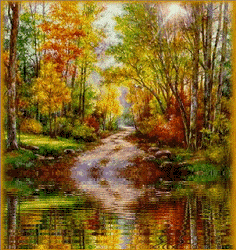 خسته نباشید